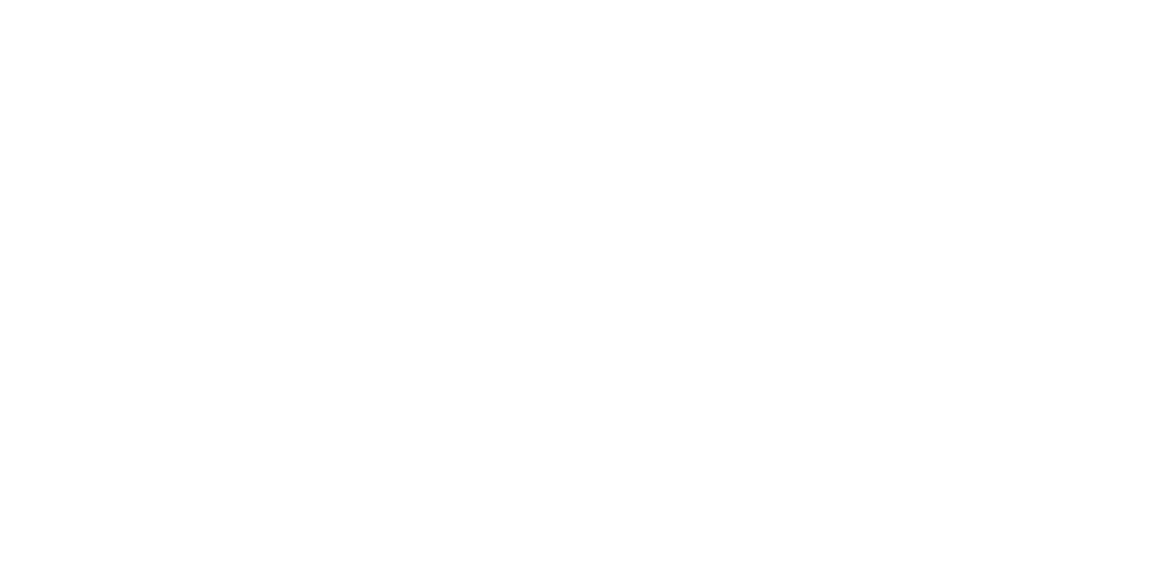 FOLIO Information Plan
Marcia Borensztajn
July 29, 2020
Understanding the FOLIO Environment
Large range of needs: End users, community members, developers, system administrators
Met with a wide variety of stakeholders
POs, SIGs, SMEs, Developers, SysAdmins
Themes
Varying needs among libraries
Need for context and an understanding of impact 
Need to enable easy onboarding
Terminology can vary
Technical Infrastructure
Three Primary Spheres
Process
Content
Technical Infrastructure
Knowledge is dispersed throughout multiple sites and communications channels
Need to support end users who may or may not be very involved in the community
Wiki is not sufficient for the task for extensive end-user documentation
Good for real-time collaboration, but less suited to producing content as part of the development lifecycle
Need targeted search capability
Technical Infrastructure (continued)
Tool evaluation
GitHub
Currently in place, can easily build on top of it
Enables contribution management and version control
Static site generators
Adds a presentation layer on top, enhancing usability
Open-source options: Hugo, Jekyll, VuePress
CMS
Enables content contribution without knowledge of markdown language or GitHub
Options: Netlify (open source), Forestry
Process
Need to become part of the development process
When a Product Owner creates a user story, impact on the documentation needs to be considered
Become part of each development team’s “definition of done”
Become part of the testing process 
No feature/bug fix should be released without the accompanying documentation
Need to define the content creation / maintenance processes
The process of creating documentation is often as valuable as the end result
Content
High-level structure for Table of Contents/left hand navigation
Topic structure
Style conventions
Localization
Feedback mechanisms
What is the core set of apps that need documentation to “go live”?
Contribution guidelines
Stand up a demo environment
Test using Git as a repository for the docs 
Draft high-level structure (TOC)
Draft initial topics for one app
Explore potential style guides
Explore options to externalize writing
Review candidates for Google Season of Docs
Phase 1
Work with marketing (and others)
Determine look and feel
Create entry point via folio.org
Work with development
Add a Help icon to the UI
Establish a docs repository on the FOLIO GitHub site
Enable the association of a specific release of FOLIO with a specific set of docs
Phase 2
Work with SysOps
Move demo site to production environment
Establish presence in JIRA for issues/bugs
Select first app to document
Use to understand potential model for end-to-end process
Establish documentation development roles for the app (writer, SME, approver, tester, etc.)
Select Google Season of Docs projects
Phase 2
(continued)
Determine core set of apps needed to “go live”
Develop content as resources allow
Refine content creation and maintenance processes
Develop contribution guidelines
End user documentation
Developer
Phase 3
Installation instructions 
Some of this content can be used to serve both system administrators and developers
Work on Google Season of Docs projects
Depends upon the writer/project selected
Phase 3
(continued)
Additional app content development
Deeper dive into System Administrator documentation
Deeper dive into Developer documentation
Feedback mechanisms
Localization
Beyond
Phase 3
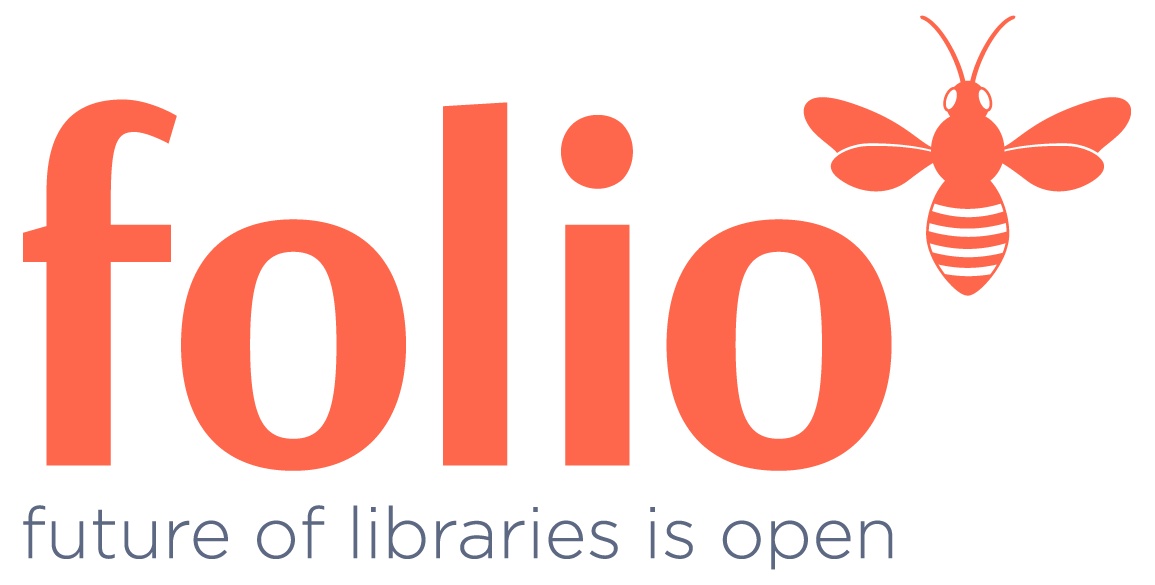 Questions?
Reach out on Slack 
or email: marcia1.folio@gmail.com